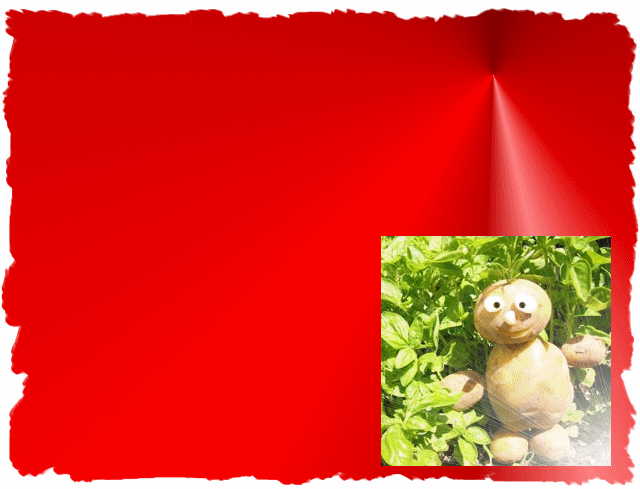 Hallo Leute,
Ich begleite euch durch den Lernpfad. Schritt für Schritt werden wir…
 Themen wiederholen
 Funktionseigenschaften erarbeiten
 Geometrische Figuren betrachten 
 Lösungsstrategien lernen
 Prüfungen bearbeiten